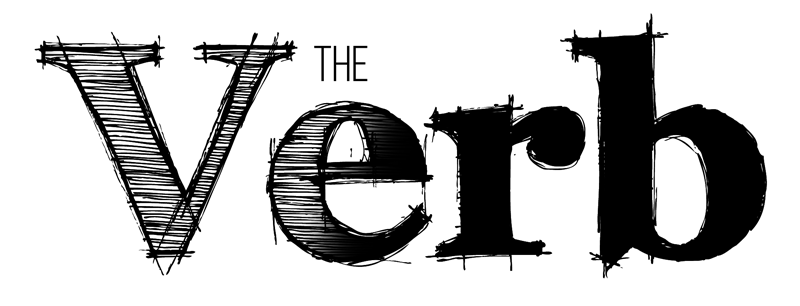 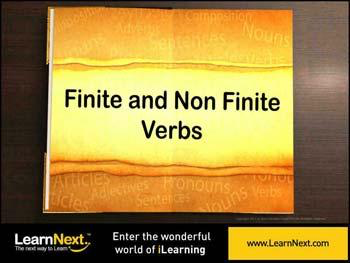 SYNTACTIC DEFINITION
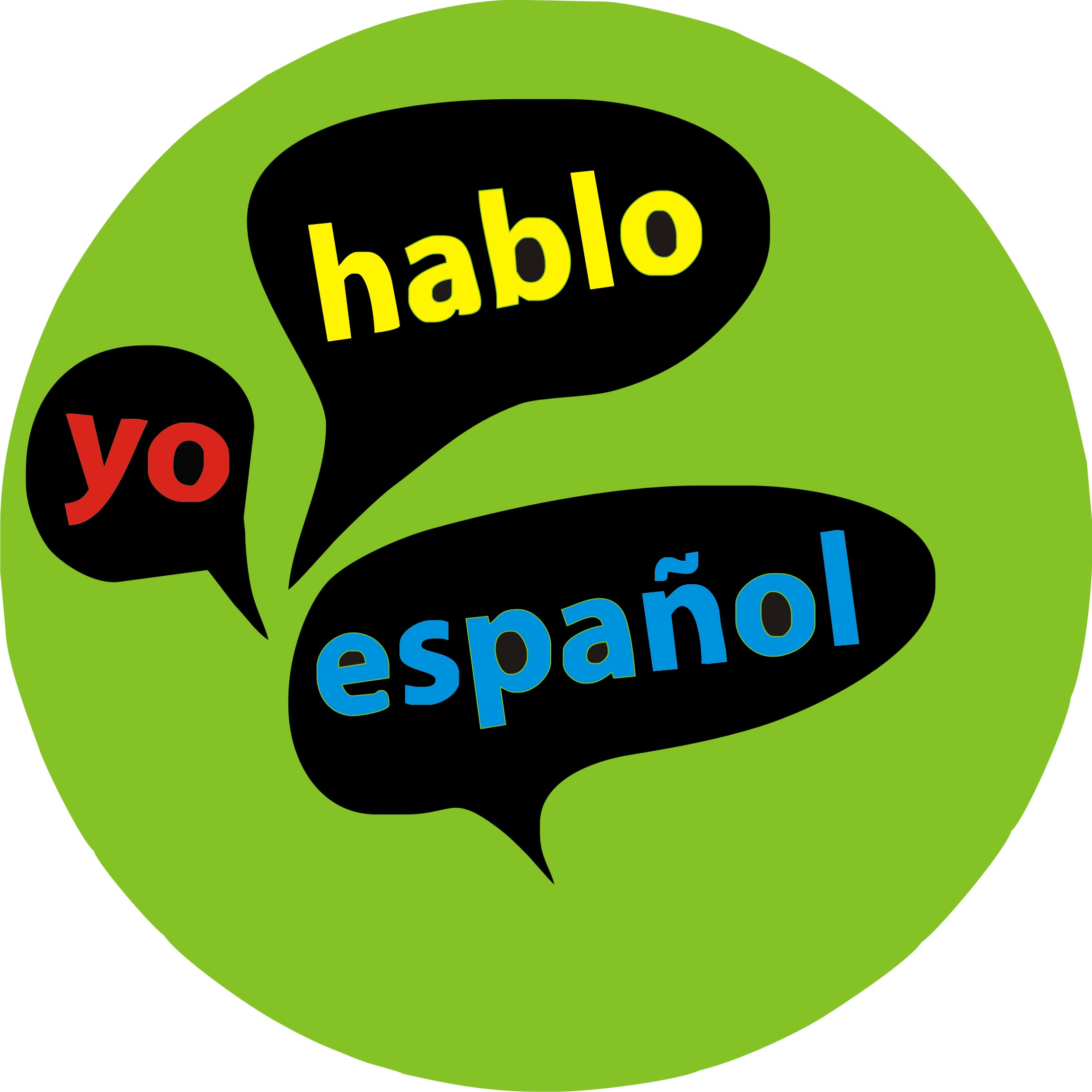 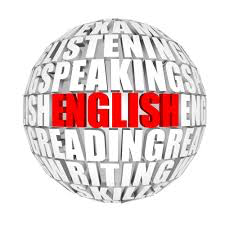 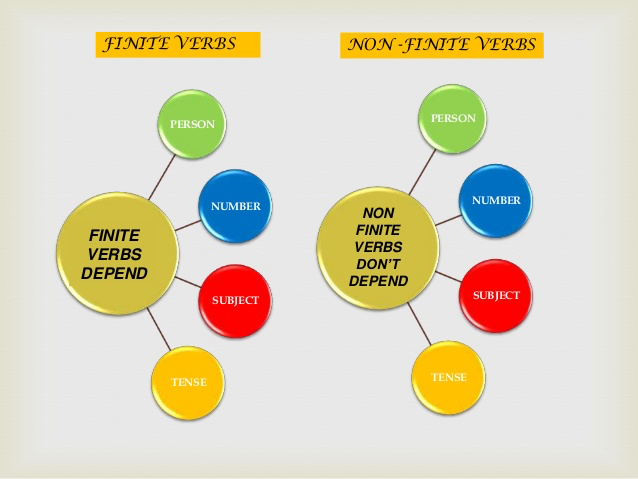 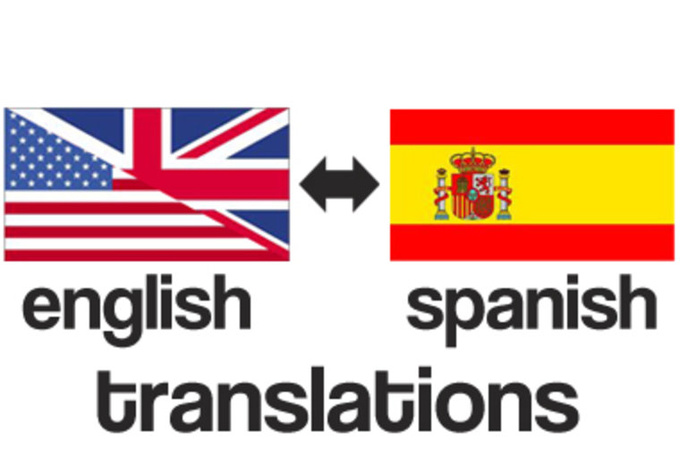 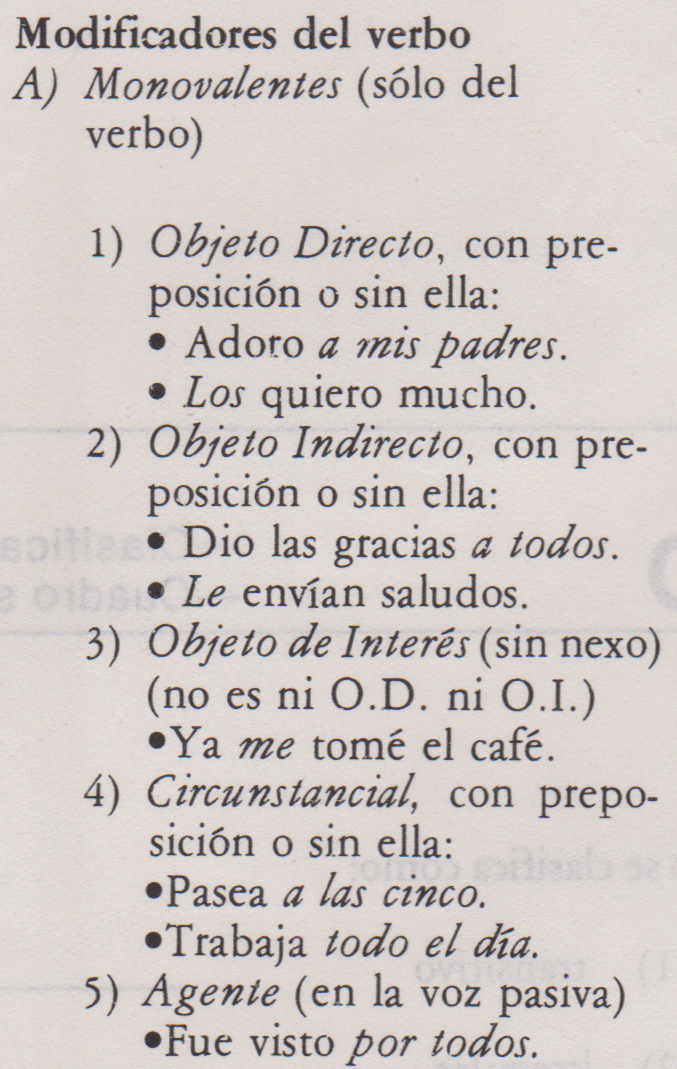 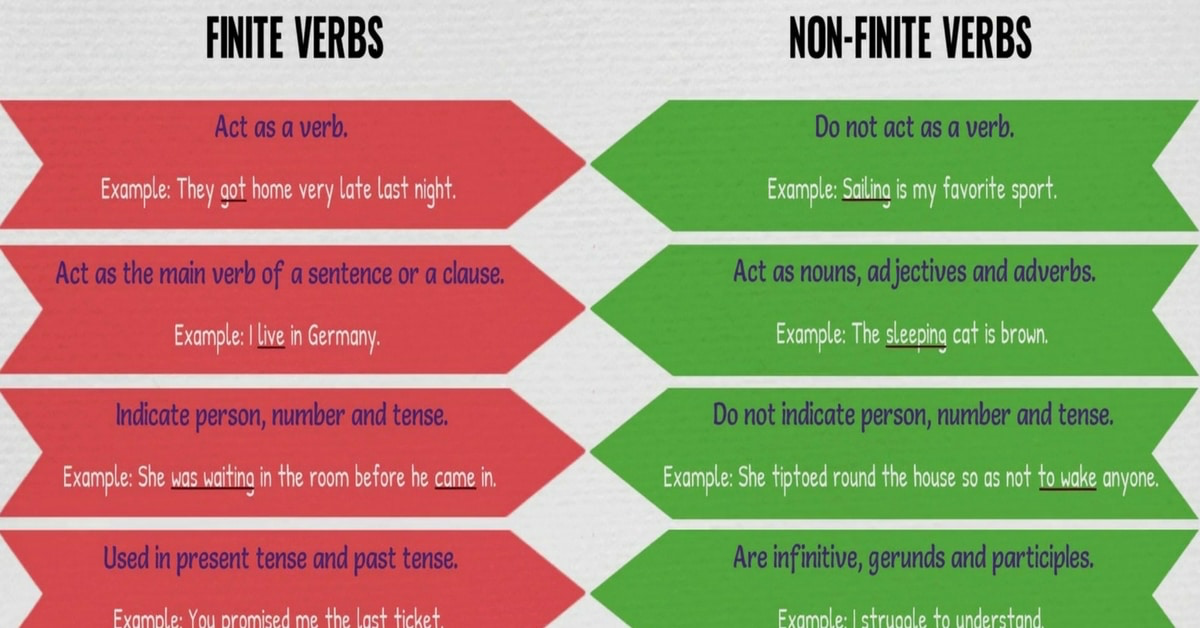 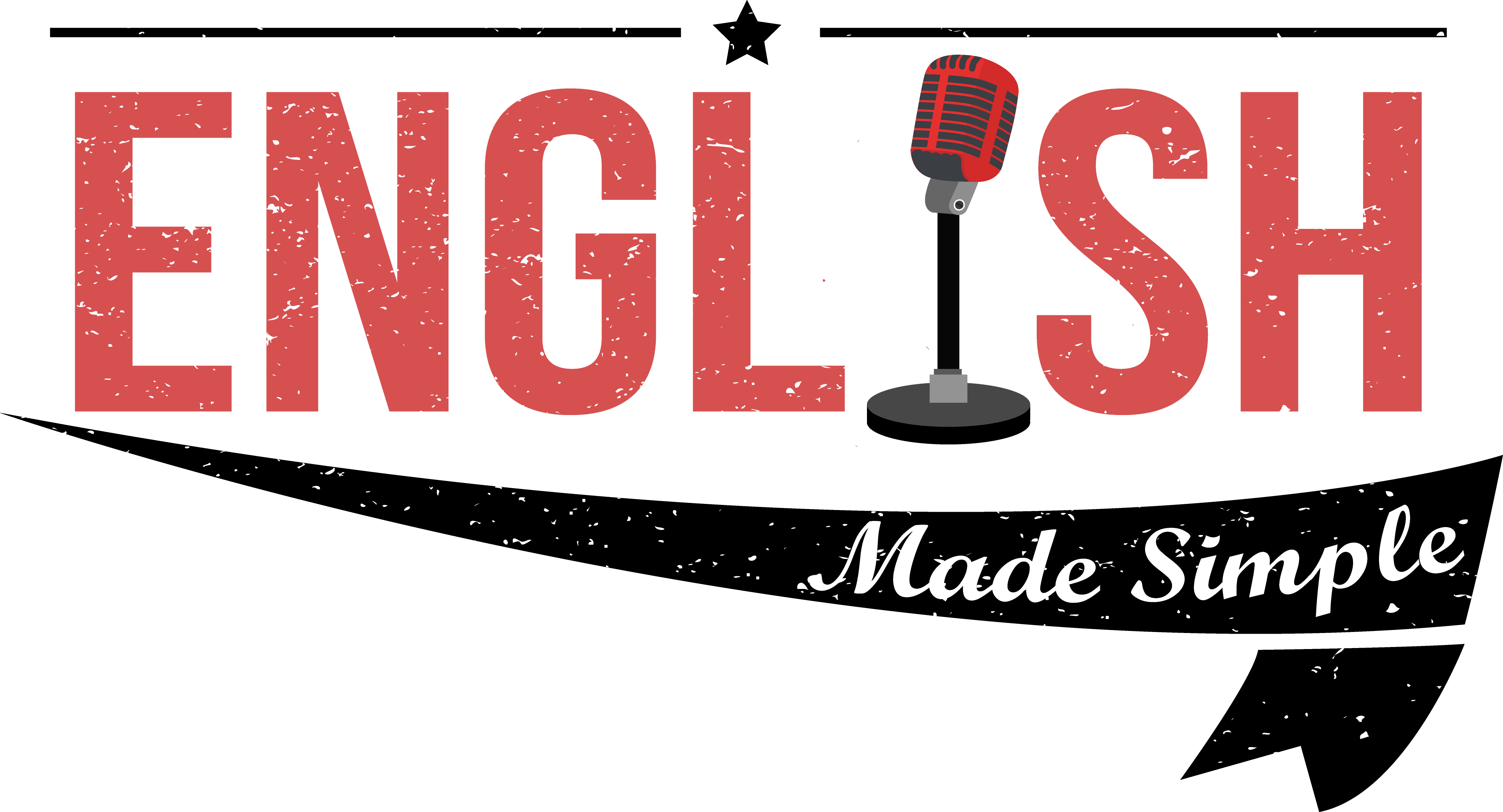 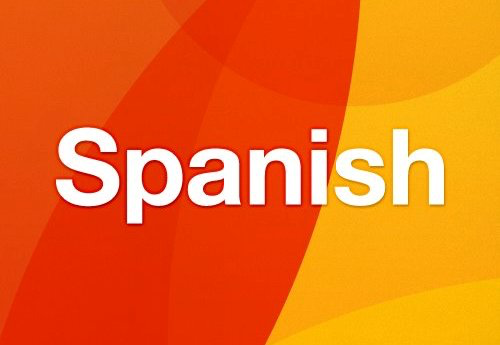 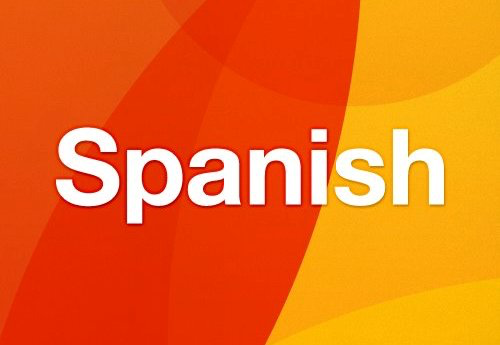 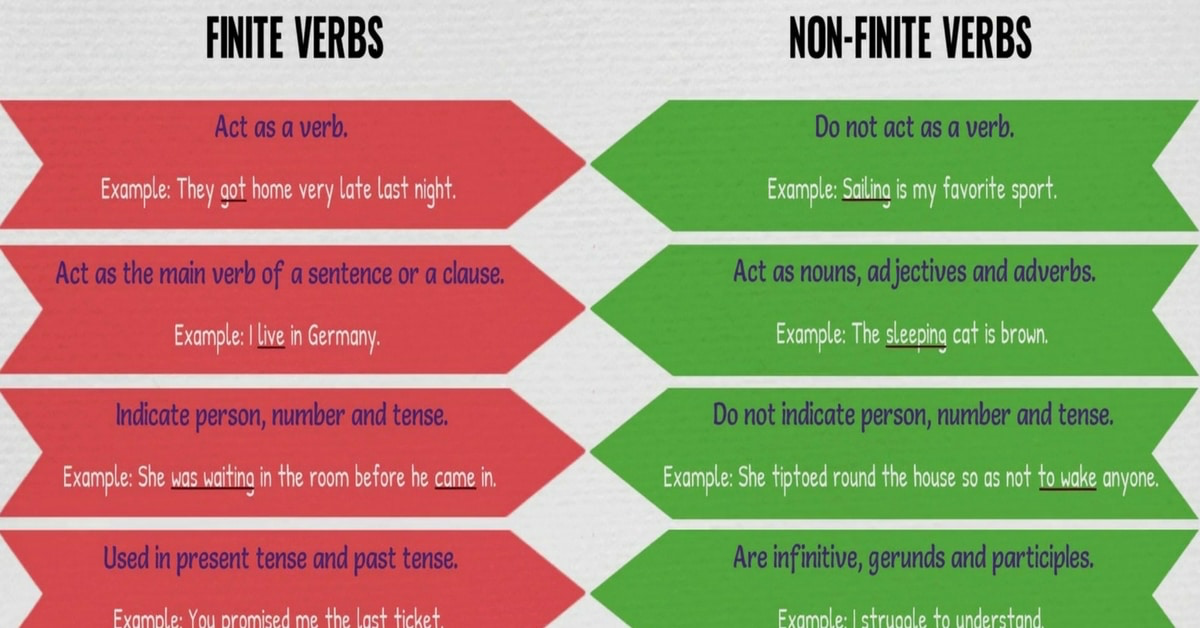 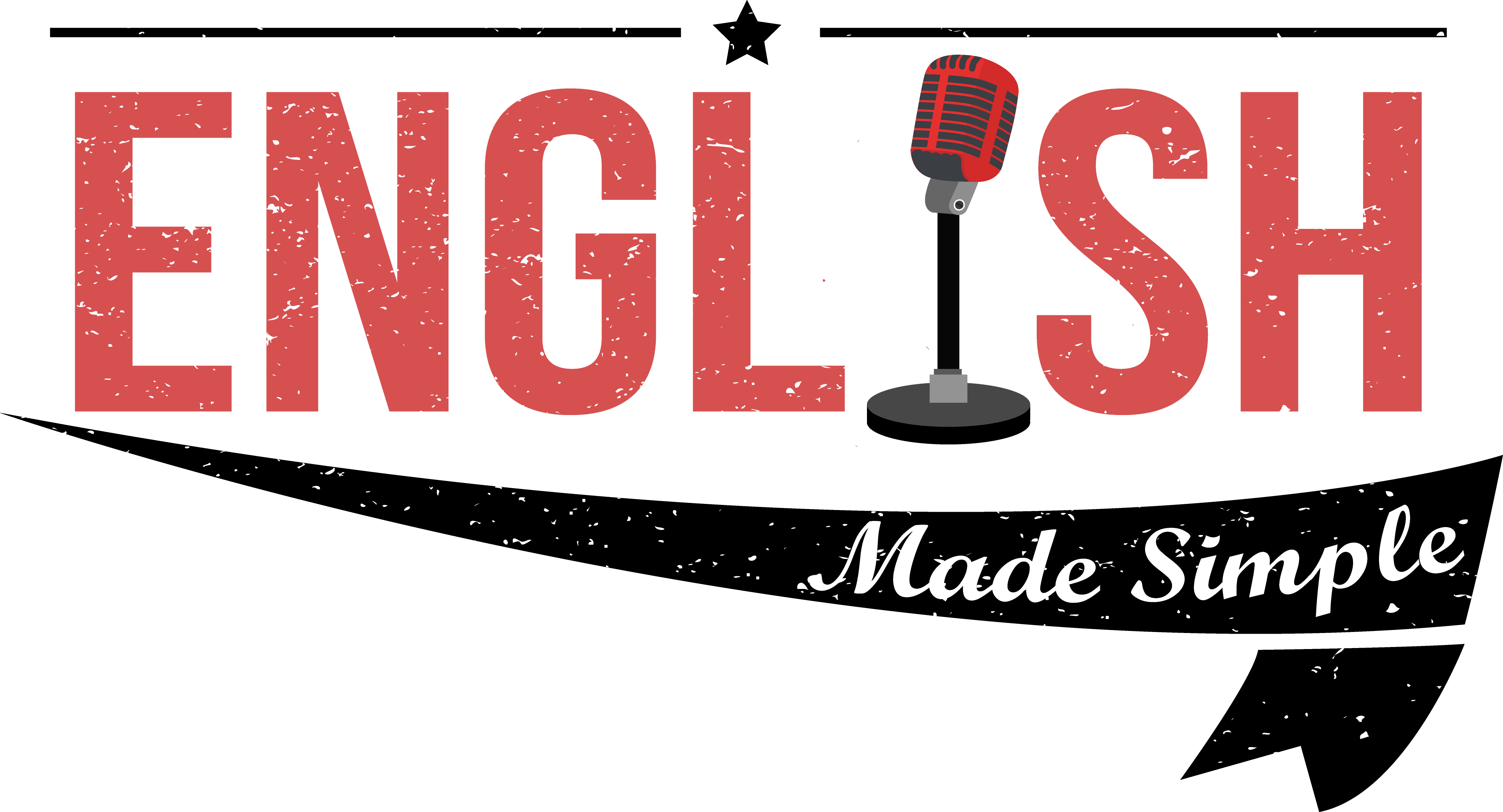 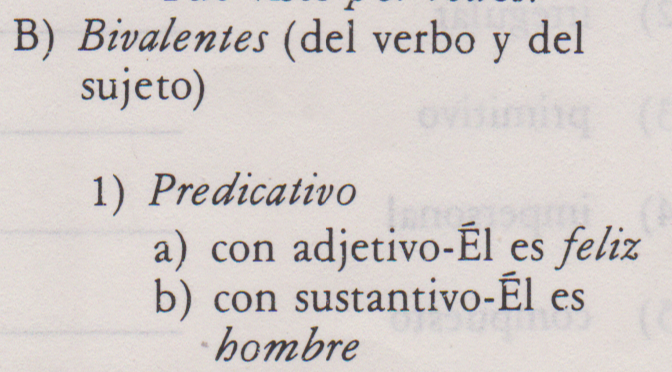 Finite Verb & Verb PhrasesHead                              Head & Modifiers Verbs first function as heads of verb phrases.
Spanish
English
El alfarero 	
trabaja…
había recogido…
debía haber seleccionado…
labora desde muy temprano.
elabora un jarrón con sus manos.
moldea el barro con sus manos y agua permanentemente.
The ballet teacher:
attends…
must grade…
had been meeting…
trains students.
hang out the phone.
will be explaining the techniques to her pupils next session.
SYNTACTIC     FUNCTION
SYNTACTIC STRUCTURE
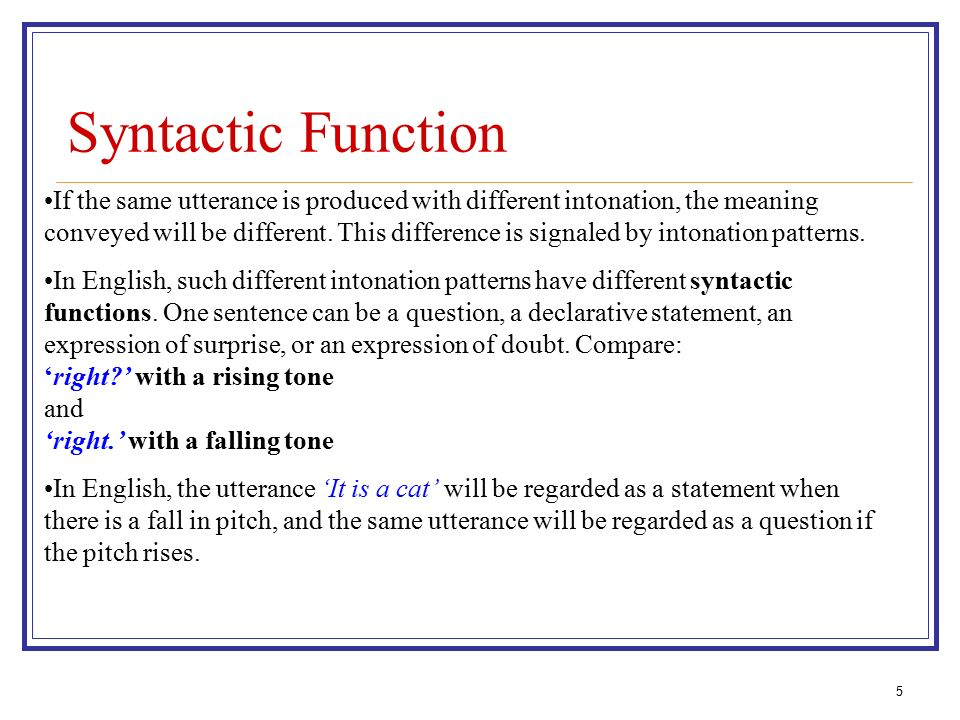 FINITE VERB - MODIFIERS
Spanish
English
Objeto Directo:
Arregló las teclas del piano.
Objeto Indirecto:
Envíe mis saludos a su hermana.
Complemento Circunstancial:
visitarán el centro el Viernes próximo.
Agent:
Había sido analizado el documento por el experto.
Direct Object
Donald ate the sour cookies.
Indirect Object:
Tune in  the radio station for me
Circumstantial Complement:
Sandy should have been talking to you right away
Agent:
 These works of art were all produced by a woman.
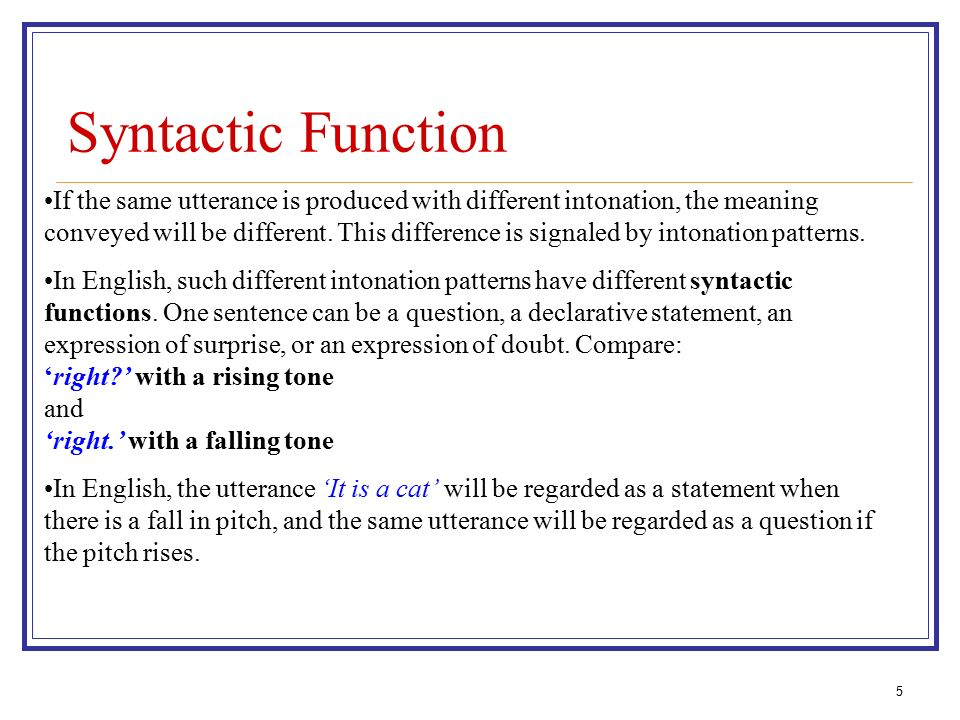 FINITE VERB - MODIFIERS
Spanish
English
Verbo Copulativo:
 

La imagen es fantasmagórica
Linking Verb:


Instructions were quite effective
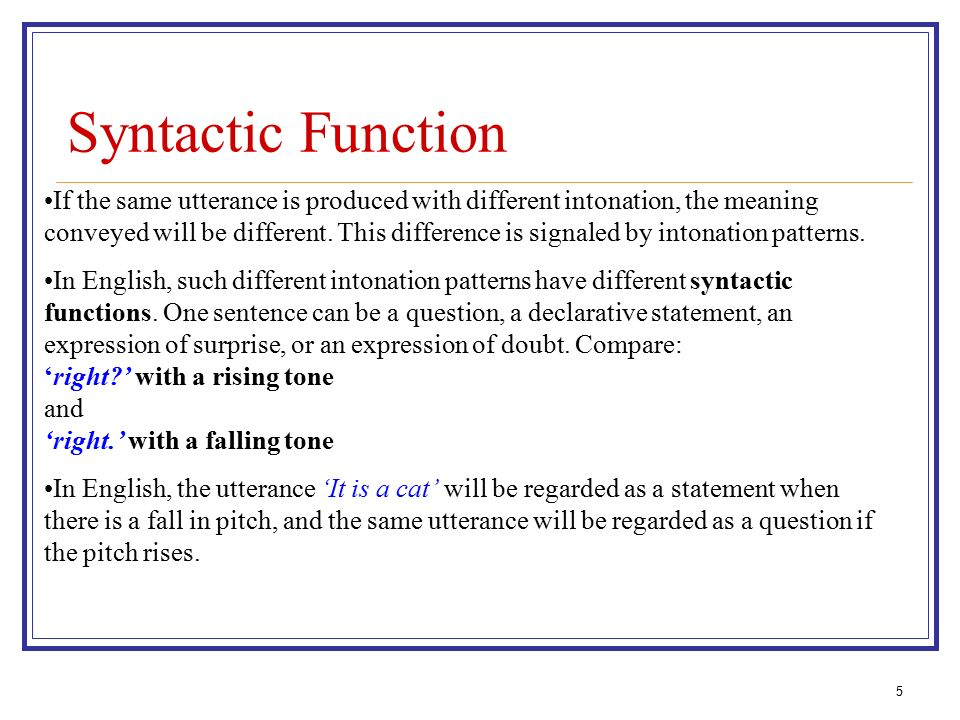 FINITE VERB – SYNTACTIC CLASSIFICATION
English
Spanish
Verbo Copulativo: Ser - Estar
La situación estuvo (VC) muy difícil
Verbo Transitivo:
La lluvia inundó (VT) las calles (OD)




Verbo Intransitivo:
El agente cruzó (VI) de pronto (CC-M)
Linking Verb: Be
The political situation is (LV) quite serious
Transitive Verb:
We need to maintain (TV) product quality (DO).
We took  (TV) Maria some flowers and wine (IO + DO).
Intransitive Verb: 
They laughed  (IV) uncontrollably.
FINITE VERB – SYNTACTIC CLASSIFICATION
Spanish
English
Verbo Pronominal: Pronombre Reflexivo




Auxiliary Verb: have - be
It has been said
Verbo Impersonal:
it is growing dark (Subject is unknown)
It snowed intensively
Verbo Pronominal: Pronombre Reflexivo
Reflejo: Tuvo que peinarse
Cuasi-reflejo: se vino temprano = vino temprano 
Recíproco: Estudiantes y maestros se marcharon juntos.
Verbo Auxiliar: haber - ser
No se ha sabido nada de ellos
Verbo Impersonal:
Dicen cosas sin saber.
Verbo Unipersonal:
Llovió estruendosamente
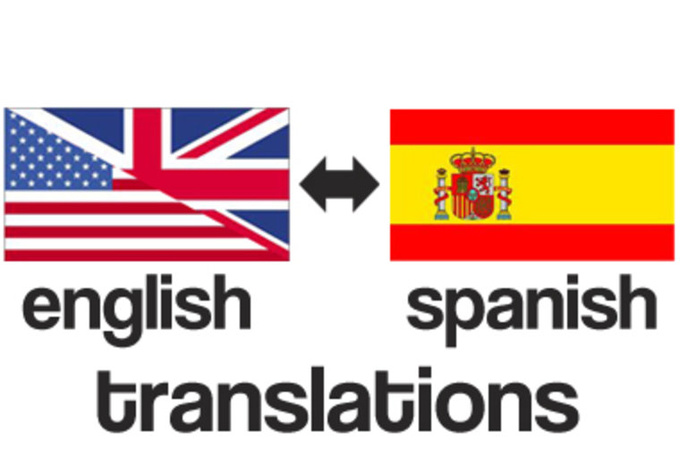 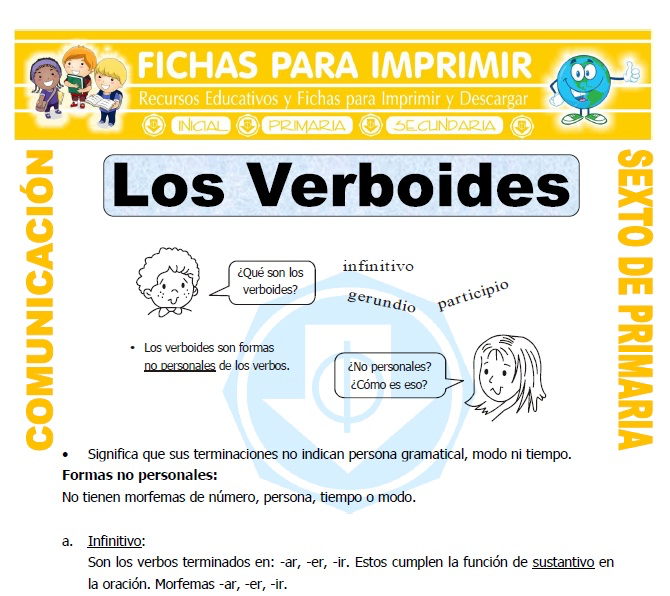 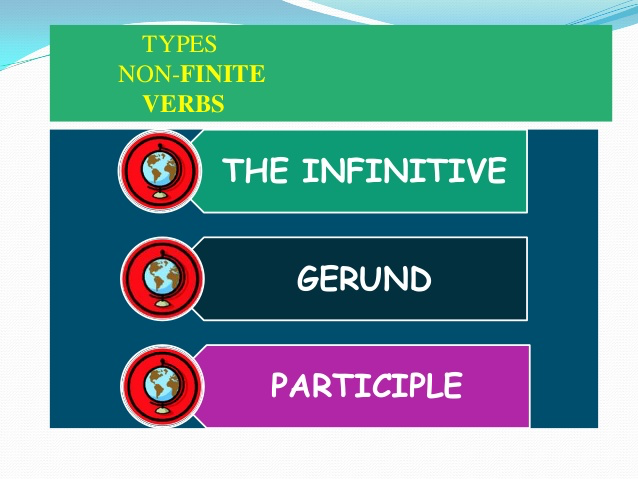 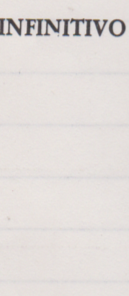 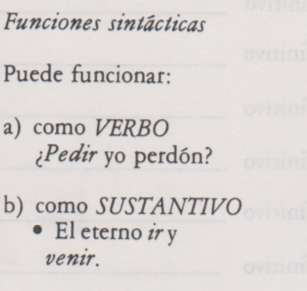 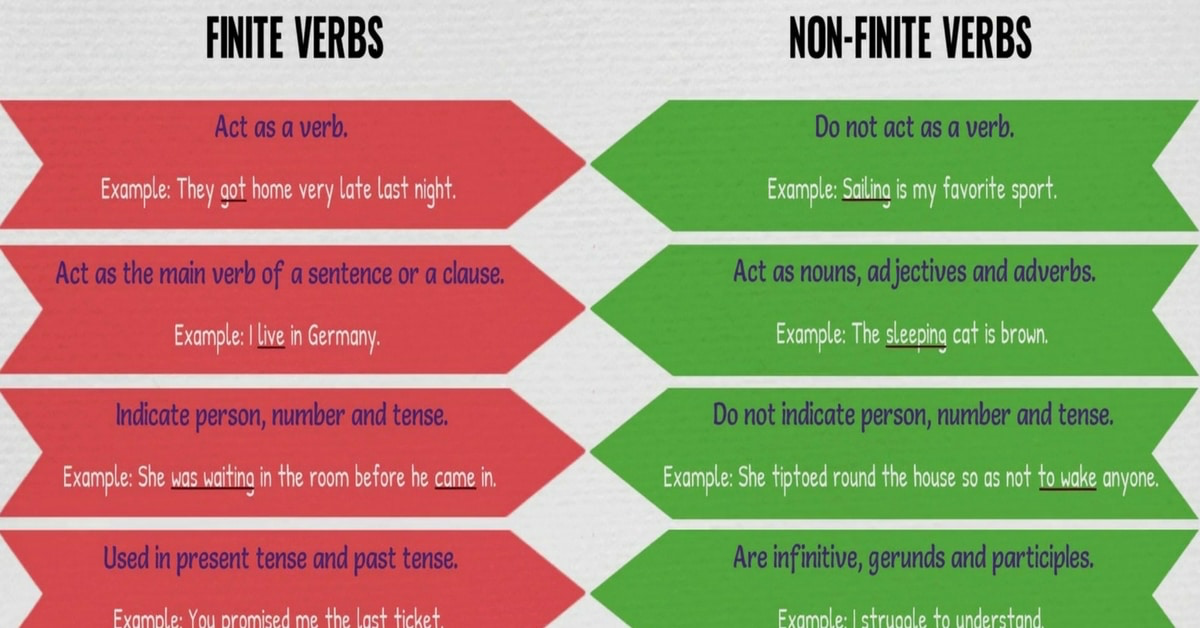 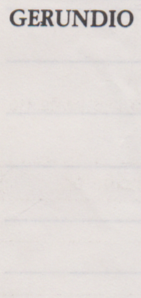 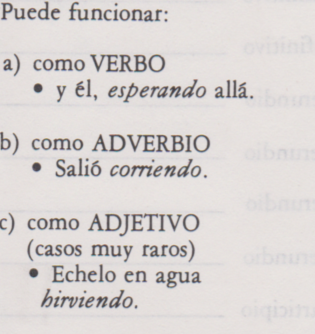 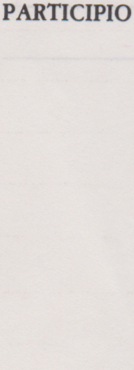 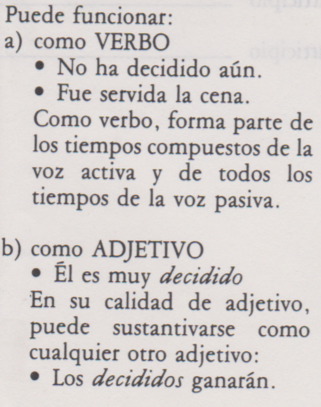 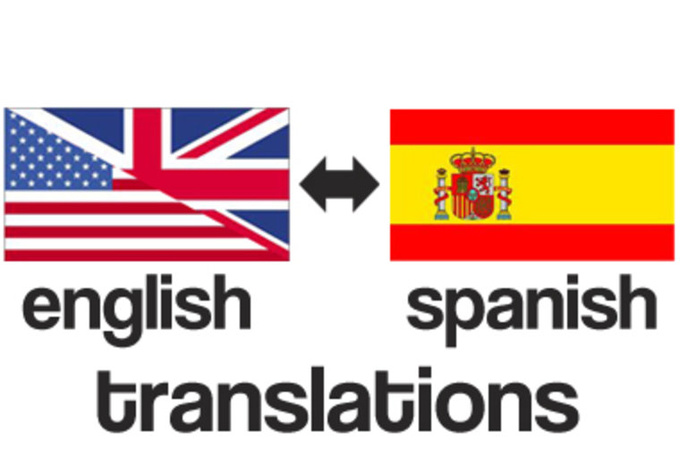 Noun Phrase Modifier:
The books shelved (PtP) on the sixth floor, cover education, art, languages, and literature.
My daughter is the little girl wearing the pink hat.
Did you hear that child screaming at her mother?
I placed the cupcakes to eat on the counter.
Modificador / Atributo Post Nominal:
La television colocada (PPs) en la pared es de muy buena calidad.
X

X

X
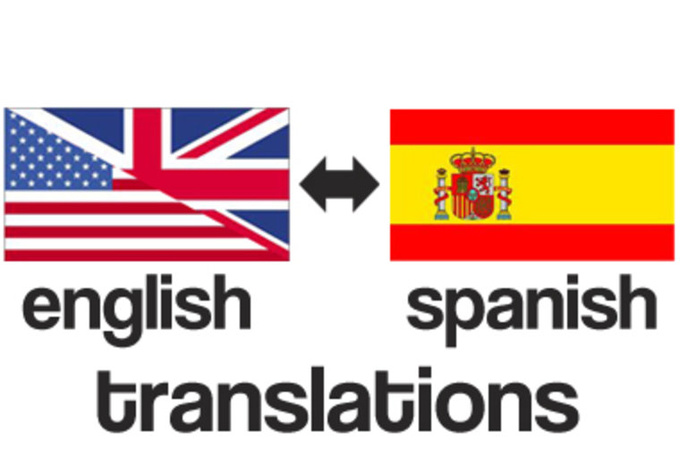 Adjective Phrase Complement
His wife is afraid to fly.
My puppy is eager to learn new tricks.
The students are curious to know more about verbs.
She is happy to write another article.
Modificador / Atributo Post Adjetival:
No es capaz de hacer nada.

Sufre crisis difíciles de controlar

Fue complejo comprender la clase
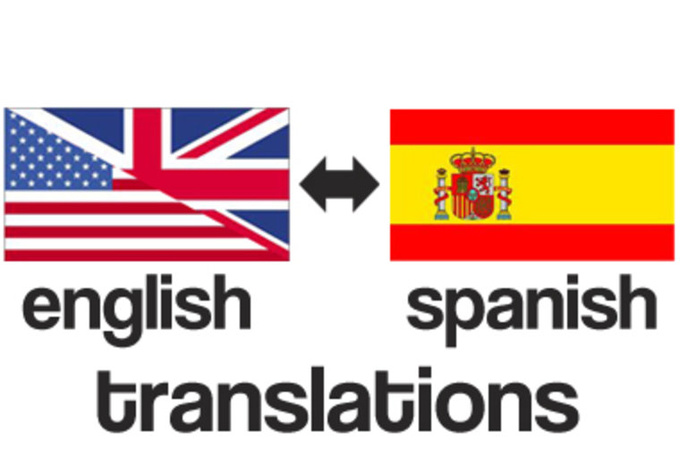 Verb Phrase Complement (DO):
We can afford to buy a new car.

He offered to carry my suitcase.

She always strives to succeed.

The man has threatened to call the police.

The brothers prefer watching football.
My coworkers enjoy gossiping about other coworkers.
Complemento verbal (OD):
Pediré comprar  herramientas de jardindería.

 He pensado  adquirir una nueva oficina

Fue complejo comprender la clase.


Me prometió decir la verdad
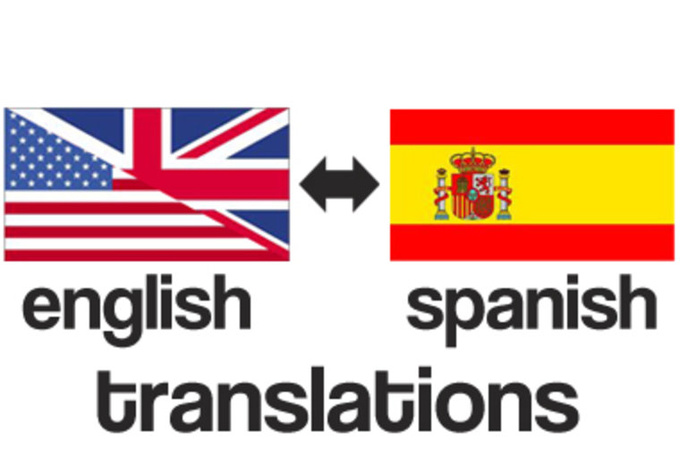 Verb Phrase Complement (IO):
The young couple is giving having another baby serious consideration.

Her roommate will give listening to jazz a try.

He had given painting the living room some thought.
Complemento verbal (OI):
X



X


X
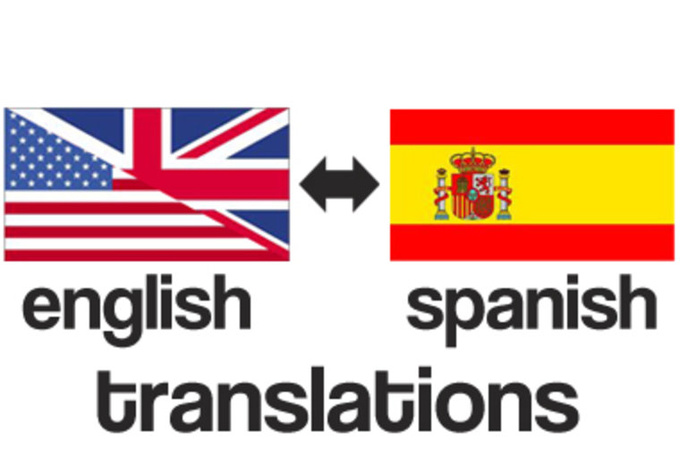 Circumstantial Complement - Adverbial:
Running on the ice, the man slipped and fell.

Please open the window to let in some cool air.

To make icing, mix powdered sugar with water.
Complemento Circunstancial - Adverbial:
Llegóa a casa corriendo del miedo.
Viajaré conduciendo mi auto.

Salga para evitar problemas, por favor.

Mezcle azul y maraillo para obtener el color verde
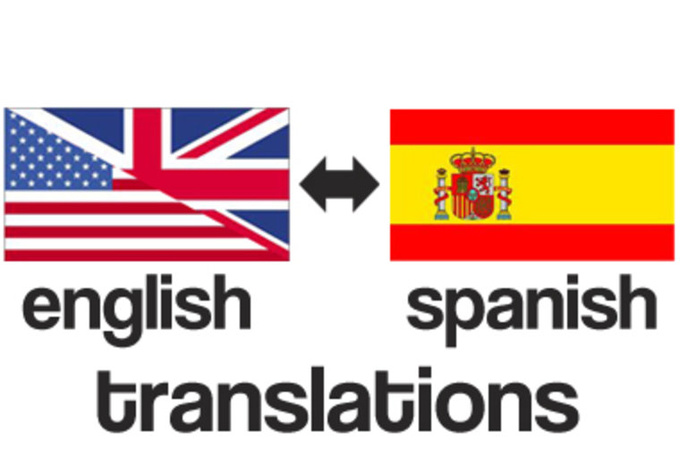 Subject :
Reading stimulates the mind.

Drinking milk is healthy.

Your throwing a tantrum disappoints me.

To err is human.

To forgive is divine.

To lie about cheating is unforgivable.
Subject:
Hacer crucigramas evita la pérdida de la memoria

Poner atención es importante.

Pincharse es doloroso

Levantar pesas tonifica los músculos.
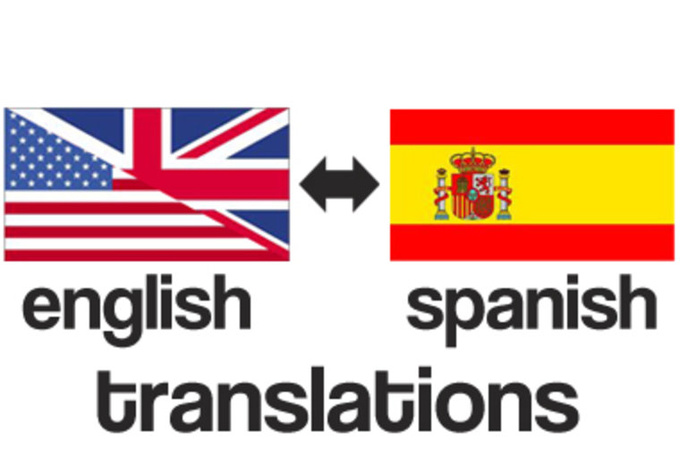 Subject Complement :
Her special talent is singing opera well.

His weekend chores will be washing and folding the laundry.

My favorite hobby is learning about grammar.

Your job duties are to shelve books and to dust shelves.
Predicativo:
Amar es vivir eternamente.


La intención es dar esperanzas.


El éxito será aprender a vivir con conciencia.
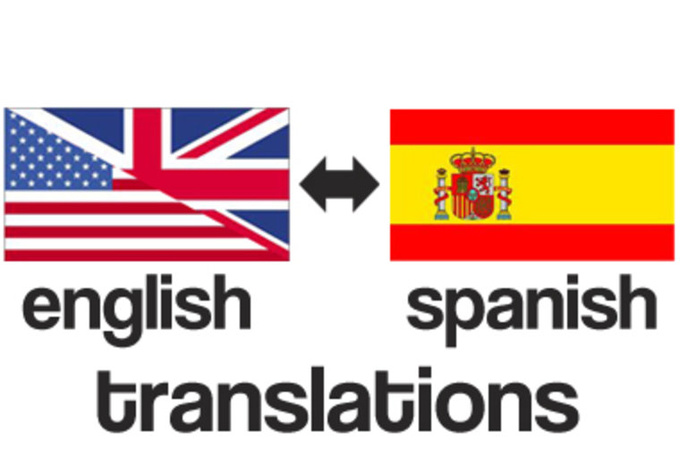 Object Complement :
The teacher has pronounced the extra credit writing an additional report.

My grandmother considered her favorite pastime observing nature.

The child declares his least favorite chore mowing the lawn.
Complemento de Objeto:
Consideré escribir el libro vivir o morir.


X


X
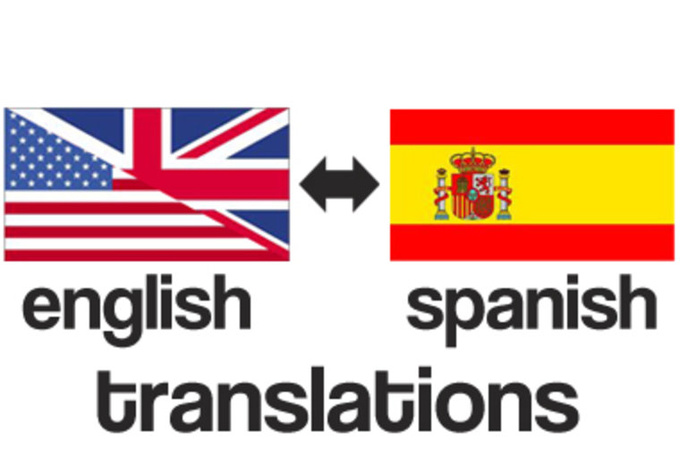 Prepositional Complement / Object of the Preposition :
We have been thinking about ordering a pizza for dinner.

My grandmother believed in saying grace before eating.

The students are having issues with finding the time for reading the assigned articles.
Término:

Sí había pensado en casarme a mis 30.

No me acuesto tarde para levantarme temprano
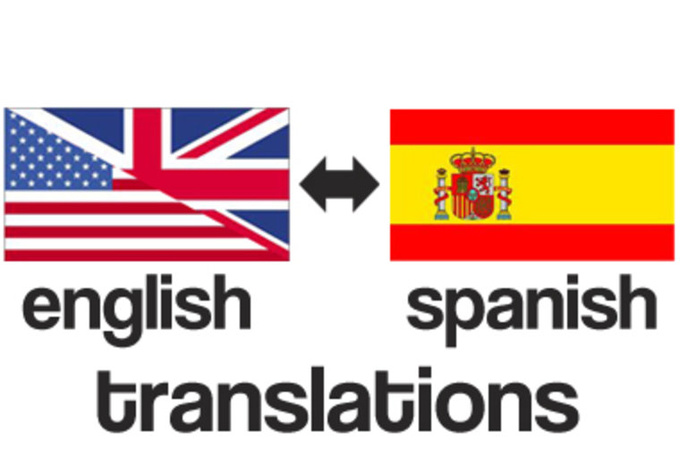 Adverb Modifier:

So far, both parties are far from reaching an agreement.)
Adverb Modifier:

De momento, las dos partes están lejos de llegar a un acuerdo
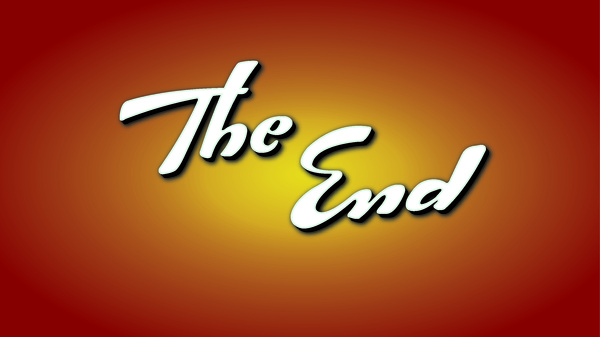